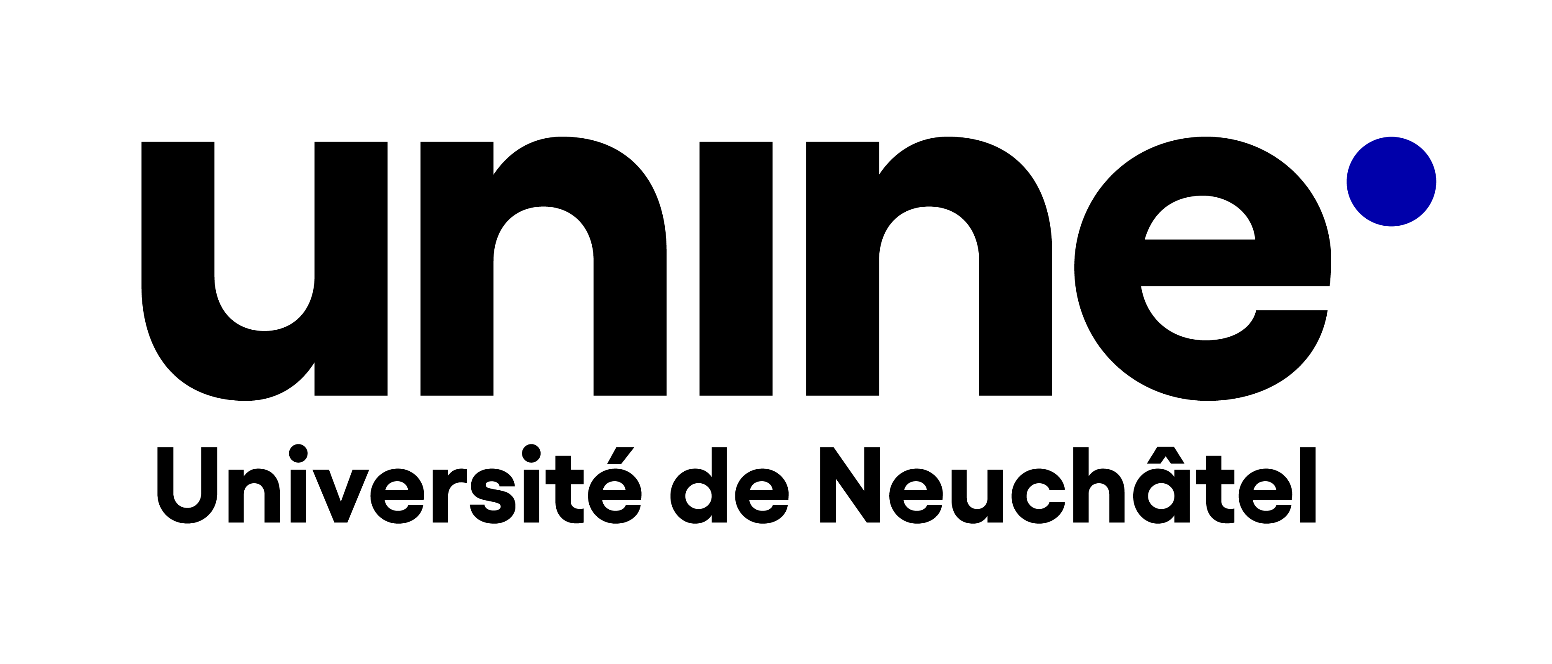 Master en ÉTUDES MUSÉALES
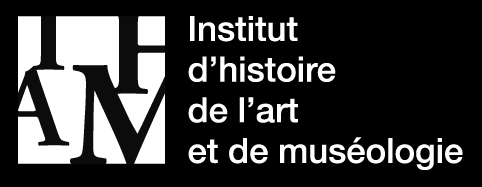 Institut d’histoire de l’art et de muséologie
Nom et Prénom     Sous la direction de ……………
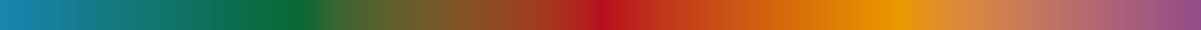